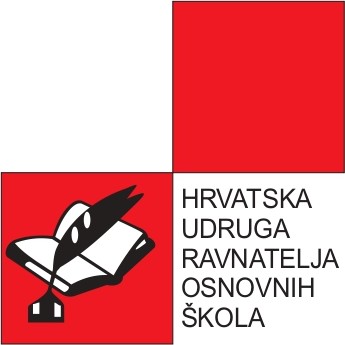 Izvješće o radu predsjednice
Antonija Mirosavljević, prof.
Organizacija stručnih skupova
Rukovođenje školom u izazovnim vremenima
Od 7. do 10. studenoga 2021. godine, Kongresni centar Gervais, Opatija
Pod pokroviteljstvom: Predsjednika RH i Ministarstva znanosti i obrazovanja

Profesionalizacija- budućnost hrvatskog školstva
Od 3. do 5. svibnja 2022. godine, Mali Lošinj 

Zakon o odgoju i obrazovanju- revolucija ili estetska korekcija 
Od 23. do 26. listopada 2022. godine, Hotel Olympia & Olympia Sky, Vodice

POBOLJŠANJE ORGANIZACIJE: Atraktivni stručni predavači, aktualne teme, online prijave…
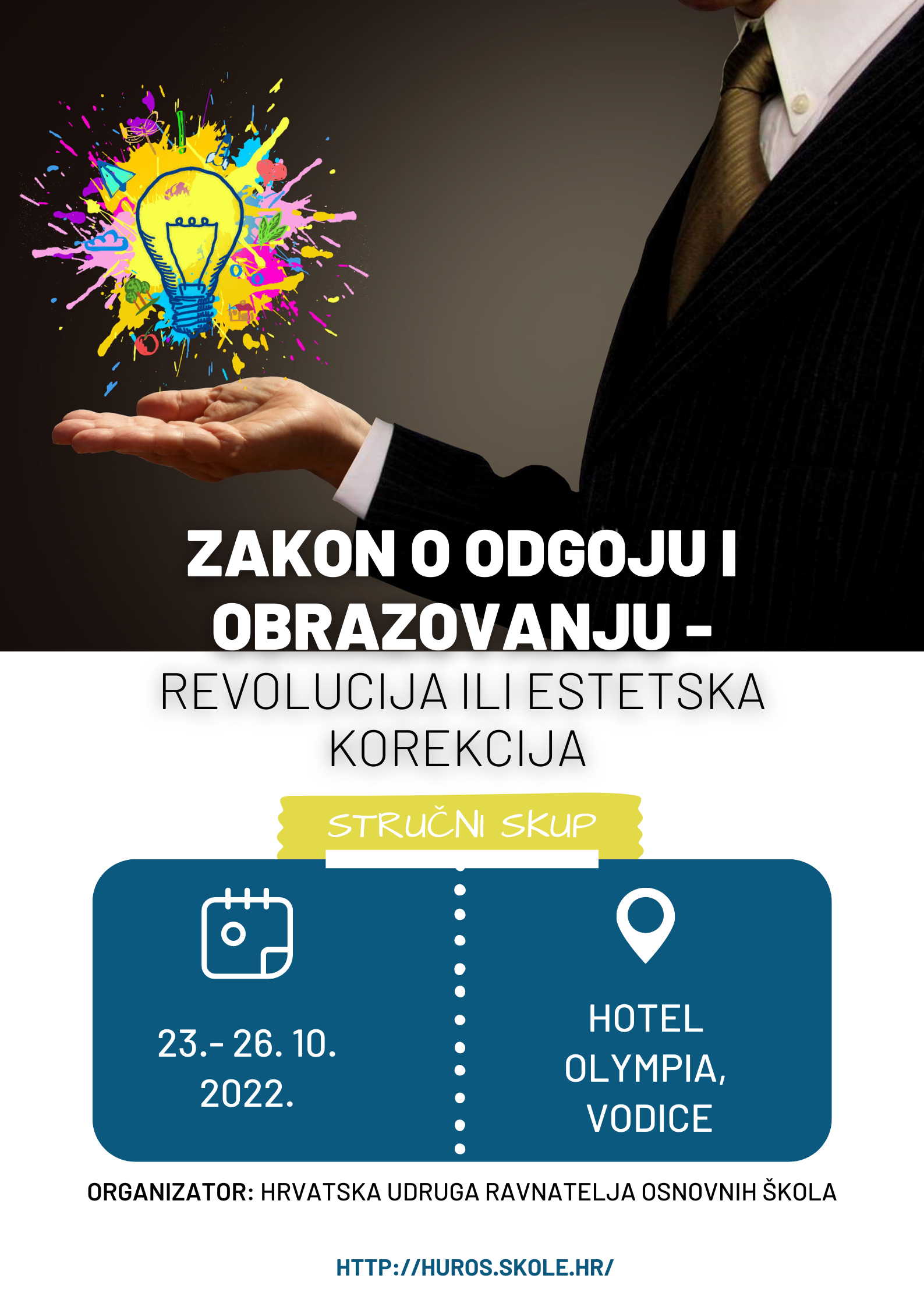 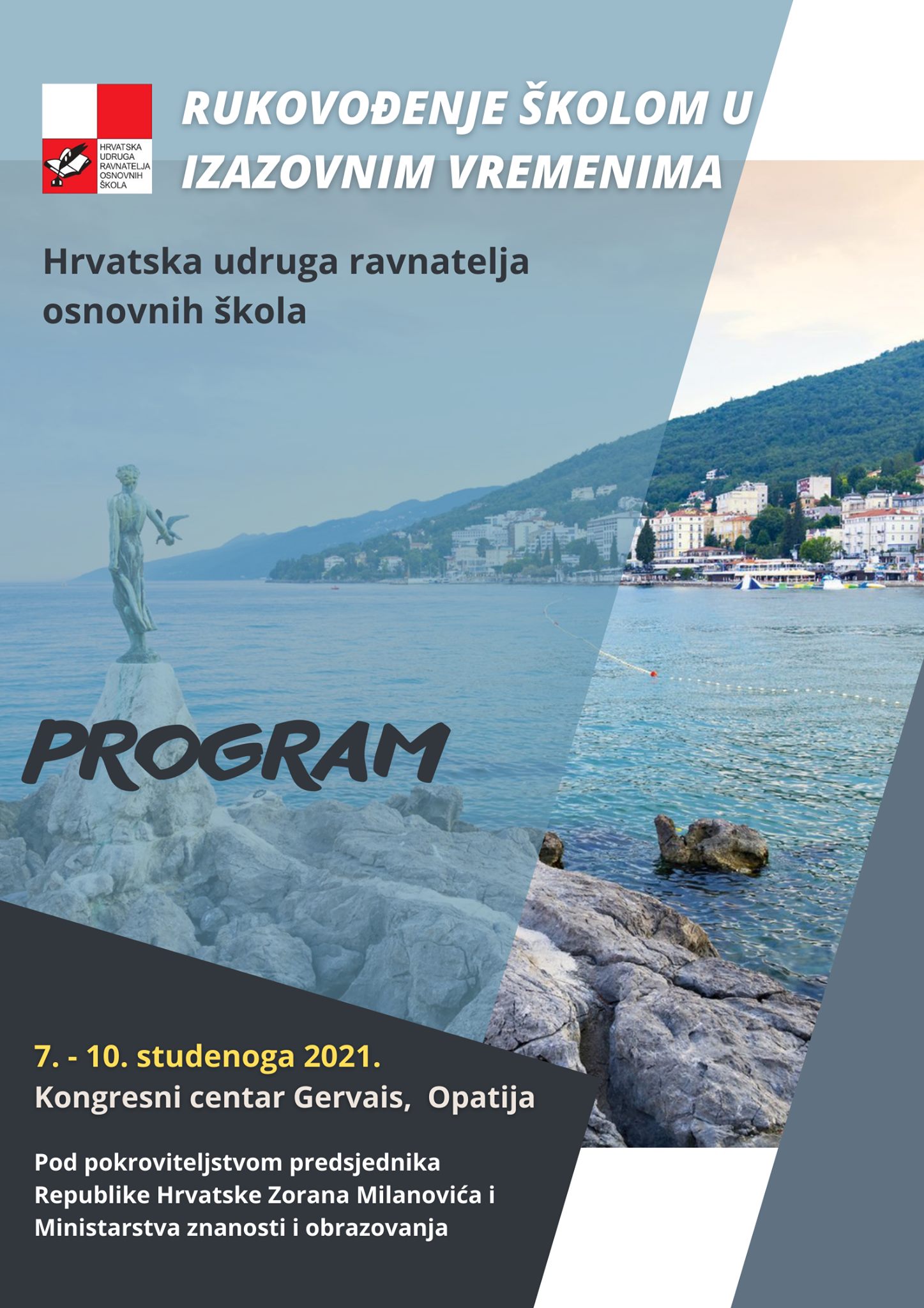 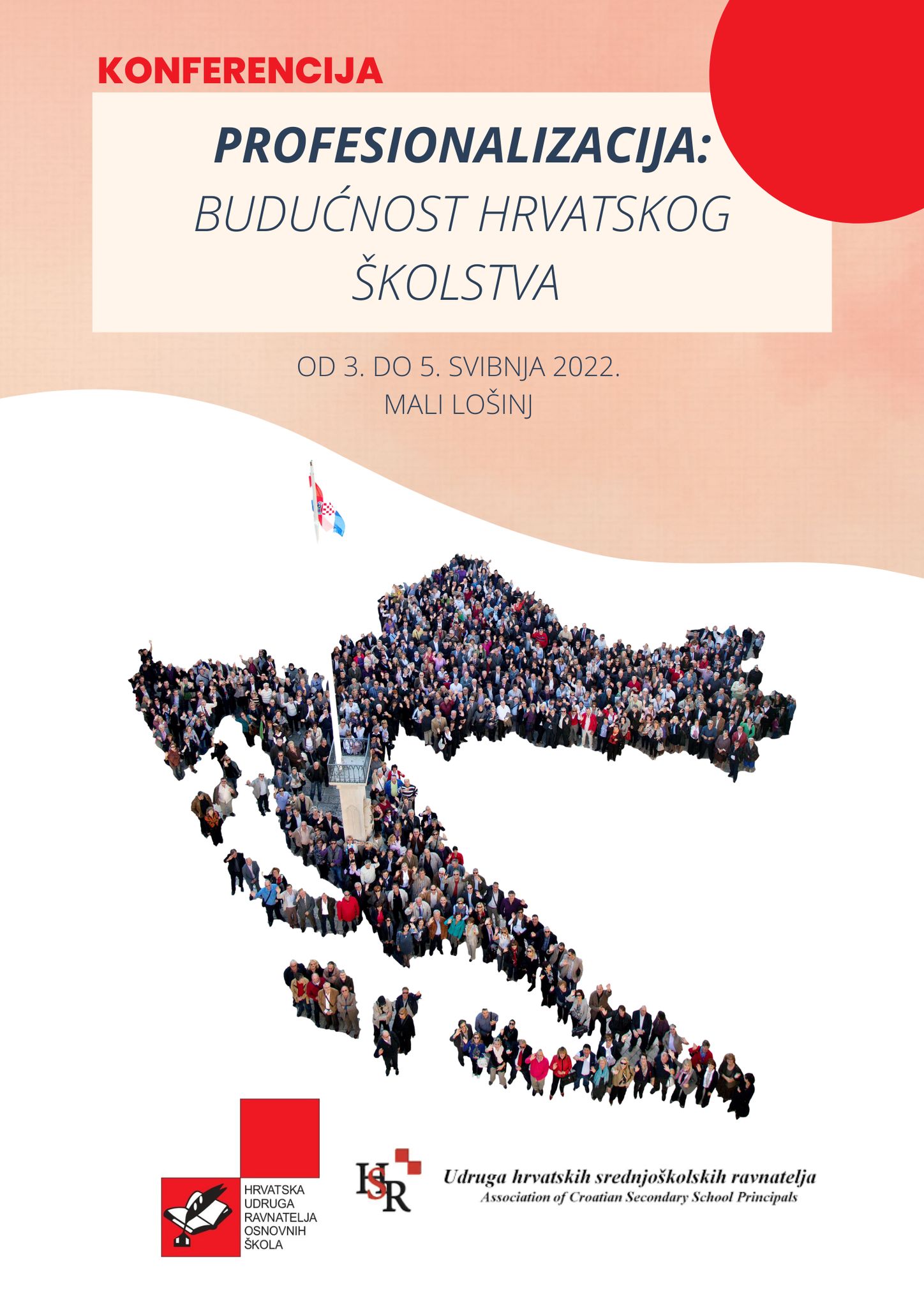 Poboljšanje vizualnog identiteta promotivnih materijala
Sjednice
1. konstituirajuća sjednica Predsjedništva i Nadzornog odbora- 9. rujna 2021. godine, Zagreb
2. sjednica Predsjedništva i Nadzornog odbora- 7. studenoga 2021. godine, Opatija 
3. sjednica Predsjedništva i Nadzornog odbora- 15. siječnja 2022. godine, Plitvička jezera 
4. sjednica Predsjedništva i Nadzornog odbora- 2. ožujka 2022. godine, elektronska 
5. sjednica Predsjedništva i Nadzornog odbora- 22. travnja 2022. godine, Novska (UHSR)
6. sjednica Predsjedništva i Nadzornog odbora- 8. rujna 2022. godine, Kopačevo
7. sjednica Predsjedništva i Nadzornog odbora- 23. listopada 2022. godine, Vodice
8. sjednica Izvršnog odbora- 23. veljače 2022. godine, Zagreb 
9. Sjednica Nadzornog odbora- 23. veljače 2022. godine, Zagreb 
10. Skupština- 9. studenoga 2022. godine, Opatija
Novi statut Udruge
Radna skupina za izradu Statuta: 
Antonija Mirosavljević
Antonio Jurčev
Silvana Bjelovučić
Miro Alilović
Prijedlog Statuta jednoglasno usvojen na Skupštini održanoj 9. studenoga 2022. godine
Predavanja
Županijsko stručno vijeće ravnatelja Osječko-baranjske
Županijsko stručno vijeće ravnatelja Istarske županije 
Okrugli stol „Uloga ravnatelja u odgojno-obrazovnom sustavu“, UFZG  (8. ožujka 2022.)
ŽSV-a osnovnoškolskih knjižničara Grada Zagreba- Okrugli stol  „Školske knjižnice nakon godine čitanja”
Skup ravnatelja Grada Zagreba (12. listopada 2022.)
Radne skupine i Povjerenstva
Aktivno sudjelovanje na svim sastancima: 
Radne skupine za izradu prijedloga Nacrta Zakona o odgoju i obrazovanju u osnovnoj i srednjoj školi 

Povjerenstva za izradu Pravilnika o nagrađivanju odgojno-obrazovnih radnika u predškolskim ustanovama, osnovnim i srednjim školama te učeničkim domovima 

Radne skupine za izradu Pravilnika o elementima i kriterijima za upis u srednju školu 

Upravnog vijeća Nacionalnog centra za vanjsko vrednovanje
Sastanci i suradnje
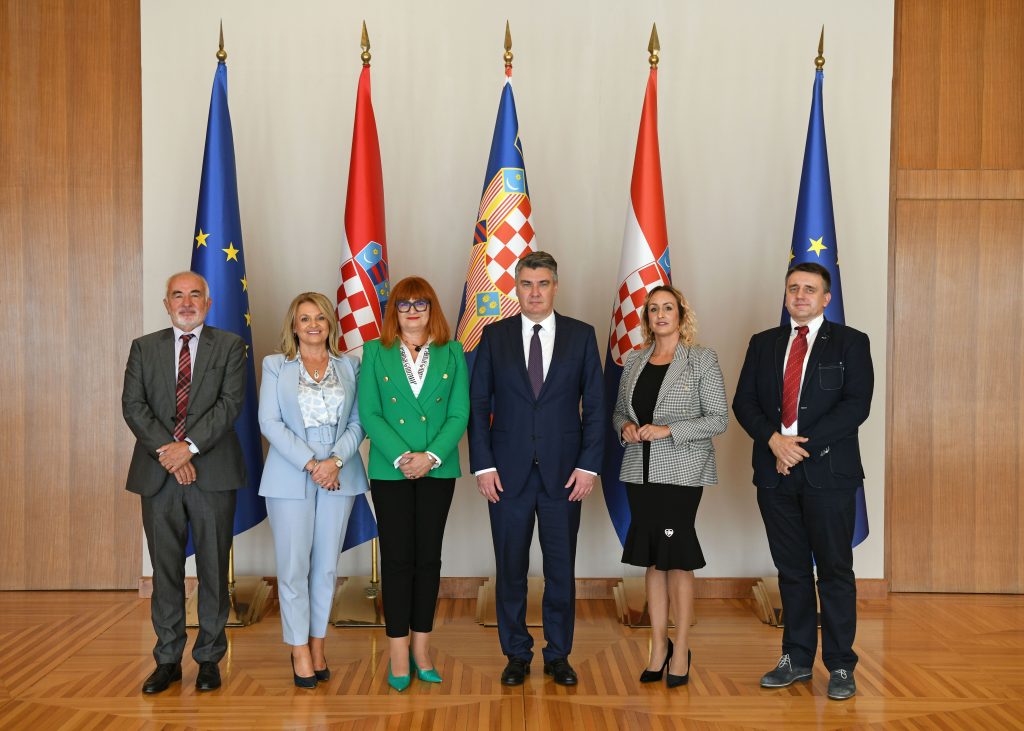 Održan sastanak s predsjednikom Republike Hrvatske, Zoranom Milanovićem (5. listopada 2021.) 
„Predsjednik Milanović podržao potrebu statusnog uređenja radnog mjesta ravnatelja u školskim ustanovama”
Sastanci i suradnje
Suradnja s Ministarstvom znanosti i obrazovanja- sastanci s ministrom Radovanom Fuchsom
Suradnja s CARNET-om 
Suradnja s Nacionalnim centrom za vanjsko vrednovanje- članica Upravnog vijeća 
Suradnja s UHSR-om i UTIRUŠ-em
Suradnja s Hrvatskom udrugom školskih knjižničara
Suradnja s Učiteljskim fakultetom u Zagrebu
Suradnja s izdavačkim kućama- Školska knjiga, Profil Klett, Alfa
Mediji
Sudjelovanje u emisijama: 
Dobro jutro, Hrvatska
Ima li što novo? 
Intervjui za: Novu TV, RTL, HRT, Školske novine, Nacional, N1 Info, tportal.hr, Novi list, Index.hr…
https://dnevnik.hr/vijesti/koronavirus/predsjednica-udruge-osnovnoskolskih-ravnatelja-o-nastavi-online---681795.html
https://www.nacional.hr/krenulo-samotestiranje-ucenika-ali-i-preprodaja-testova-srednjoskolci-ih-nude-za-15-do-20-kuna/
https://n1info.hr/vijesti/u-samoizolaciji-30-000-ucenika-hoce-li-testovi-promijeniti-situaciju/
https://www.tportal.hr/vijesti/clanak/najjednostavnije-bi-bilo-da-skola-dobije-brze-antigenske-testove-i-da-zaposleni-doma-odrade-testiranje-foto-20211108/print
https://emedjimurje.net.hr/vijesti/drustvo/4186394/sok-za-mariju-tepalovic-posao-ravnateljice-u-63-godini-zamijenila-burzom/
https://www.novilist.hr/rijeka-regija/otoci/u-malom-losinju-poceo-skup-ravnatelja-osnovnih-i-srednjih-skola/ 
https://www.dalmacijanews.hr/clanak/0scg-samotestiranje-ucenika-u-iducih-mjesec-dana-svaki-ucenik-ce-dobiti-4-testa
https://www.dnevno.hr/vijesti/biljezit-ce-tko-je-odbio-testiranje-fuchs-zabrinut-spominje-broj-umrlih-i-poginule-u-domovinskom-ratu-1860615/
https://slobodnadalmacija.hr/vijesti/hrvatska/krenulo-je-samotestiranje-ucenika-a-oni-dosjetljiviji-medu-njima-odlucili-su-od-svega-napraviti-i-mali-biznis-pa-testove-preprodaju-za-petnaestak-kuna-1167432
https://www.index.hr/vijesti/clanak/sefica-udruge-osnovnoskolskih-ravnatelja-vjerujem-da-ce-se-ucitelji-snaci/2314365.aspx
Facebook
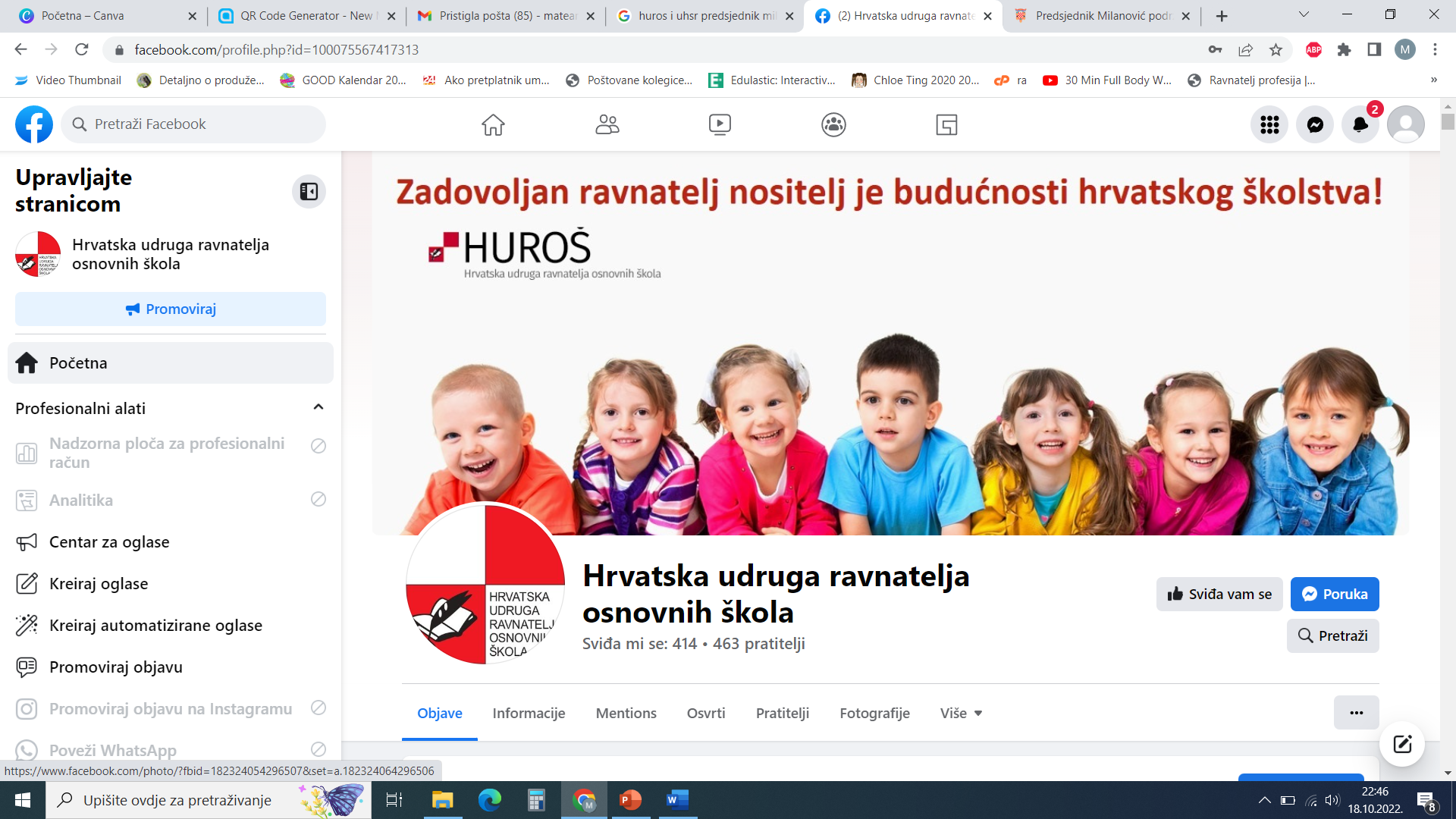 877 pratitelja 
50 objava
Potvrde
Izdavanje potvrda o stručnom usavršavanju pomoću aplikacije za organizaciju edukacije EMA
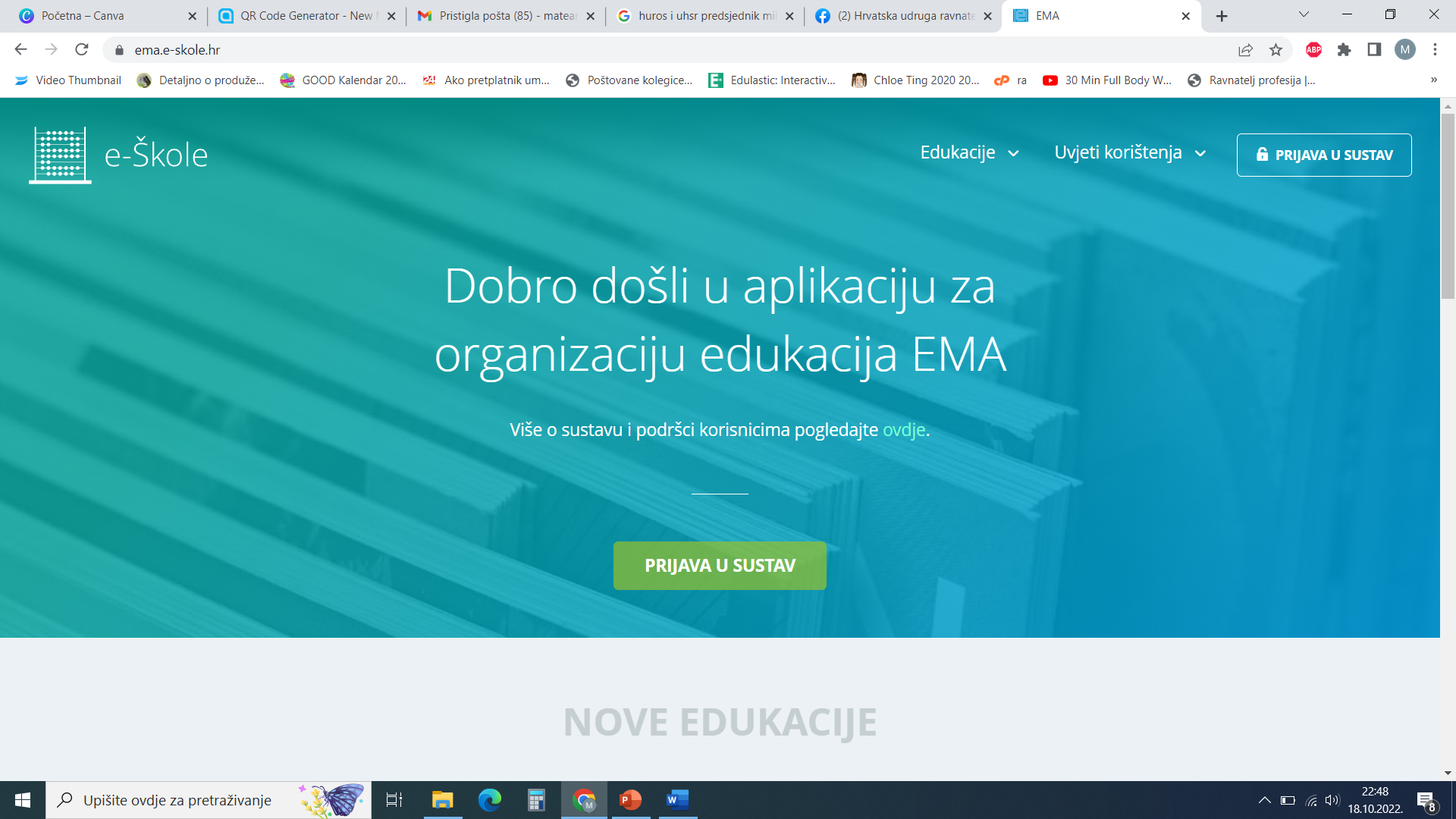 Pravni savjeti
Kontinuirano pružanje pravne pomoći svim članovima HUROŠ-a uz odvjetnički ured Mihočević & Bajs
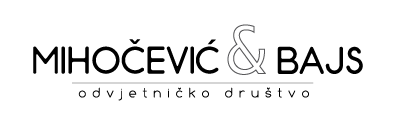 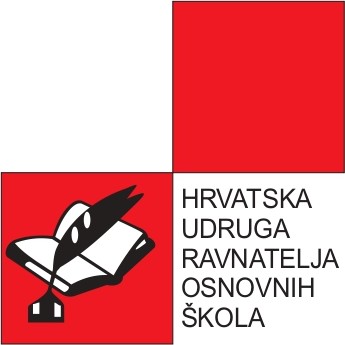 Financijski plan za 2023.
Renata Gudelj
Obrazloženje financijskog plana za 2023. godinu
U financijskom planu za 2023. g. planirani su na skupini 321 prihodi od članarina na bazi 810 škola, skupini 353 donacije za izlaganje na stručnim skupovima i 363 kotizacije za stručni skup HUROŠ-a. 
422- Naknade za dnevnice, troškove prijevoza i smještaja na službenom putu 
424- Naknade za uporabu  privatnog automobila u službene svrhe 
425- Rashodi za usluge -usluge telefona, poštarine i prijevoza, ugovori o djelu, autorski honorari, usluge odvjetnika, intelektualne, računalne i tiskarske usluge 
426- Rashodi za uredski materijal i sitni inventar 
429- Ostali nespomenuti rashodi- kotizacije, članarine( ESHA), troškovi organizacije stručnih skupova, reprezentacija, troškovi ogranaka 
443- Financijski rashodi- Usluge  banke i platnog prometa 
Zadaća- sudjelovanje u izradi zakonskih i podzakonskih akata, provedbi i realizaciji reforme školstva, izrada modela i zakonskih akata za profesionalizaciju ravnatelja, priprema stručnog skupa. 
Ciljevi- Unaprjeđenje osnovnoškolskog odgoja i obrazovanja u RH, zaštita interesa Udruge i  članova Udruge.
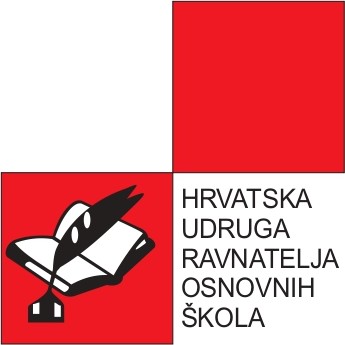 Program rada za 2023.
Antonija Mirosavljević, prof.
Hvala na pažnji!
E-mail: antonija.mirosavljevic@huros.hr, antonija.mirosavljevic@skole.hr 
Broj mobitela: 091/606 33 12
Tajništvo HUROŠ-a: tajnistvo@huros.hr
WEB: http://huros.skole.hr/
Facebook: https://www.facebook.com/profile.php?id=100075567417313